Смирнов Александр Николаевич


Новая методология оценки ресурса сварных металлоконструкций


Кемерово, 2023 г.
1
Кузбасс на карте Российской Федерации
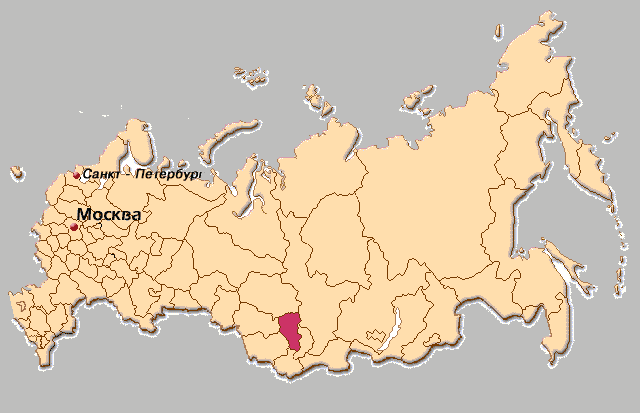 2
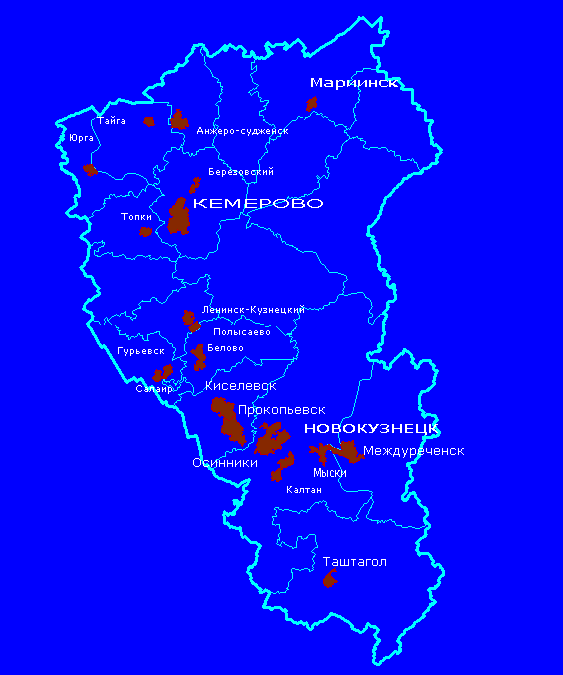 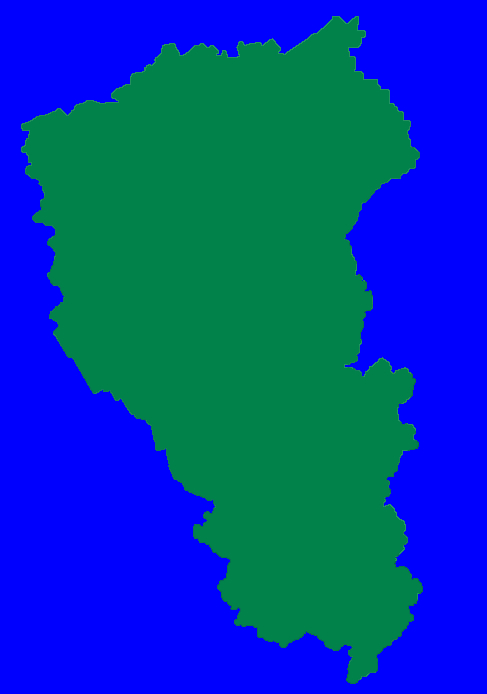 Административно-территориальное деление Кузбасса
223 муниципальных образования:
16 городских  округов
18 муниципальных  
        районов
22 городских   
       поселения
167 сельских 
           поселений
3
Средний износ технических устройств по состоянию на 01.01.2023 г.
4
Общая структура обеспечения работоспособности объектов техносферы (Махутов Н.А., Гаденин М.М.)
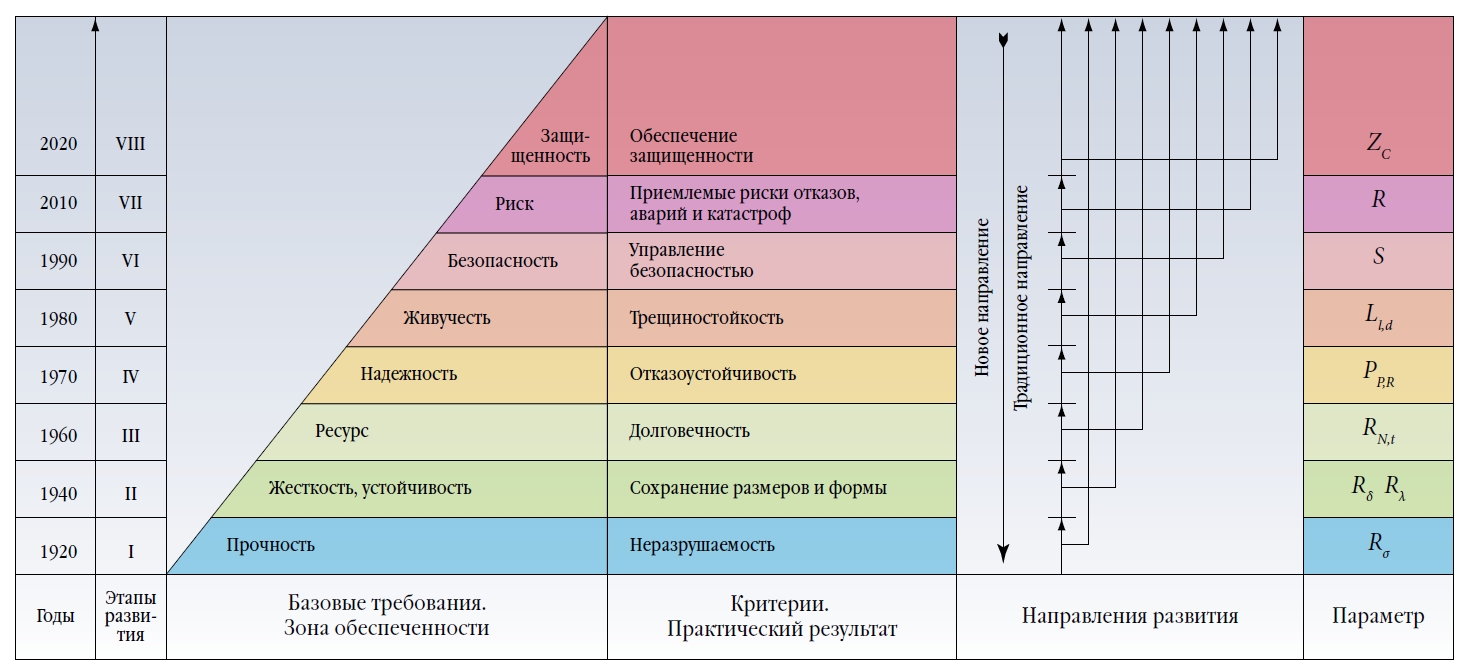 5
Методика оценки ресурса по критерию образования трещин (Махутов Н.А.)
Определение остаточного ресурса осуществляется с использованием данных о техническом состоянии, полученных экспериментальными и расчетными методами, по следующим предельным состояниям:
– образование трещин при циклическом нагружении;
– развитие трещин при циклическом нагружении;
– возникновение вязкого или хрупкого разрушения при наличии исходных технологических и эксплуатационных трещин.
6
Методика оценки технического состояния и остаточного ресурса по критериям трещиностойкости (Махутов Н.А.)
Применяется для критических элементов оборудования, в которых при оценке технического состояния обнаружены дефекты, недопустимые и допускаемые нормами контроля (если они есть). При однократном нагружении остаточный ресурс и живучесть определяются:
– по критическим температурам хрупкости и минимальным температурам металла несущих элементов при эксплуатации;
– по критическим коэффициентам интенсивности напряжений или деформаций по коэффициентам интенсивности напряжений или деформаций для соответствующих расчетных дефектов и эксплуатационных напряжений.
7
Оценка ресурса длительно работающего оборудования в настоящее время
-    Ресурс оборудования
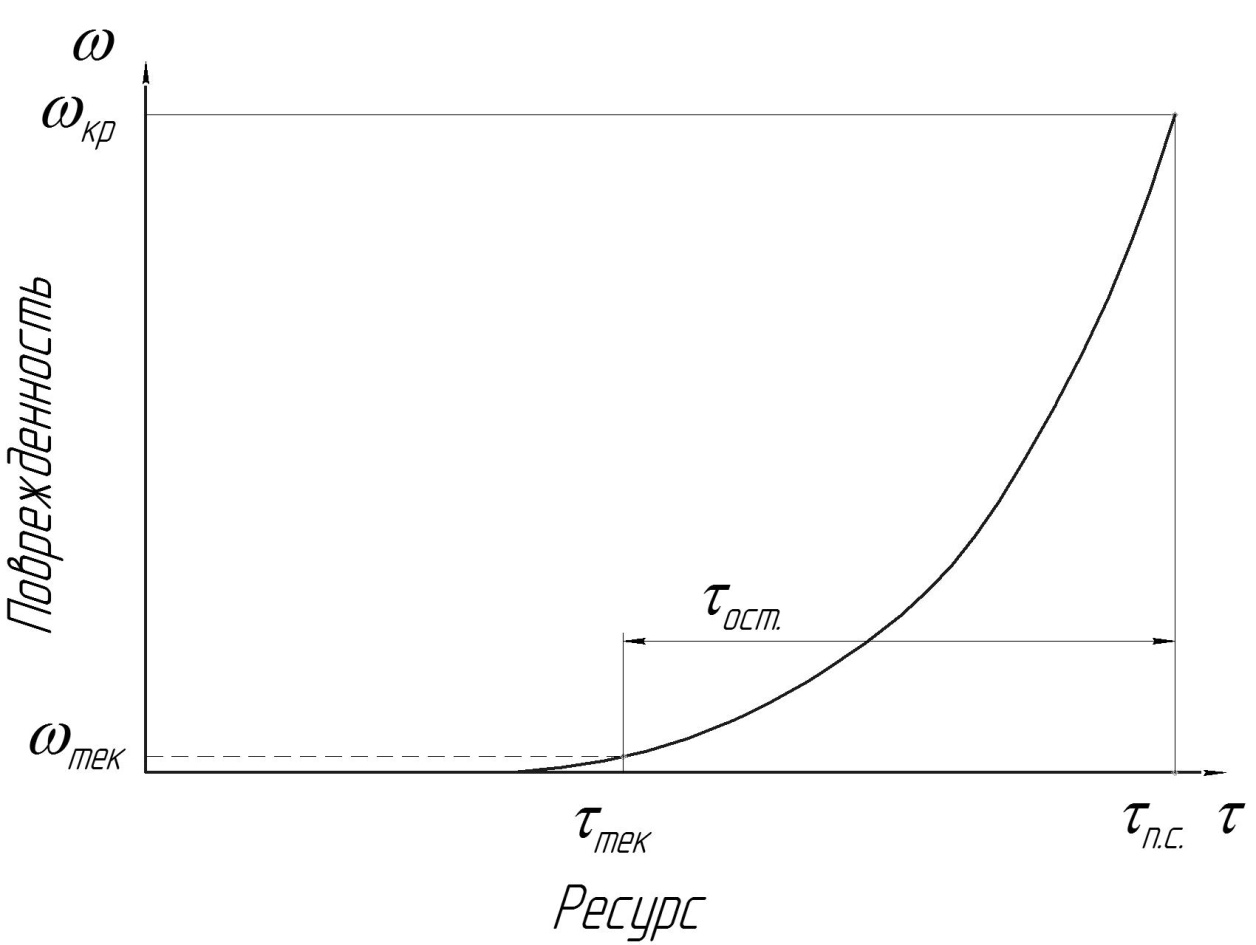 8
Оценка ресурса длительно работающего оборудования на основе структурных критериев
-    Оценка ресурса в настоящее время
Предлагаемый подход к оценке ресурса металла длительно работающих объектов
9
Коэффициент, учитывающий режимы эксплуатации (температуру, давление (нагрузку), цикличность, среду)
Kреж = KN∙KP ∙ KT ∙ KL
10
Коэффициент, учитывающий наличие дефектов изготовления, монтажа и ремонта
Kдеф = Kмет∙Kрем∙Kмон
11
Уточненная оценка ресурса длительно работающего оборудования на основе структурных критериев
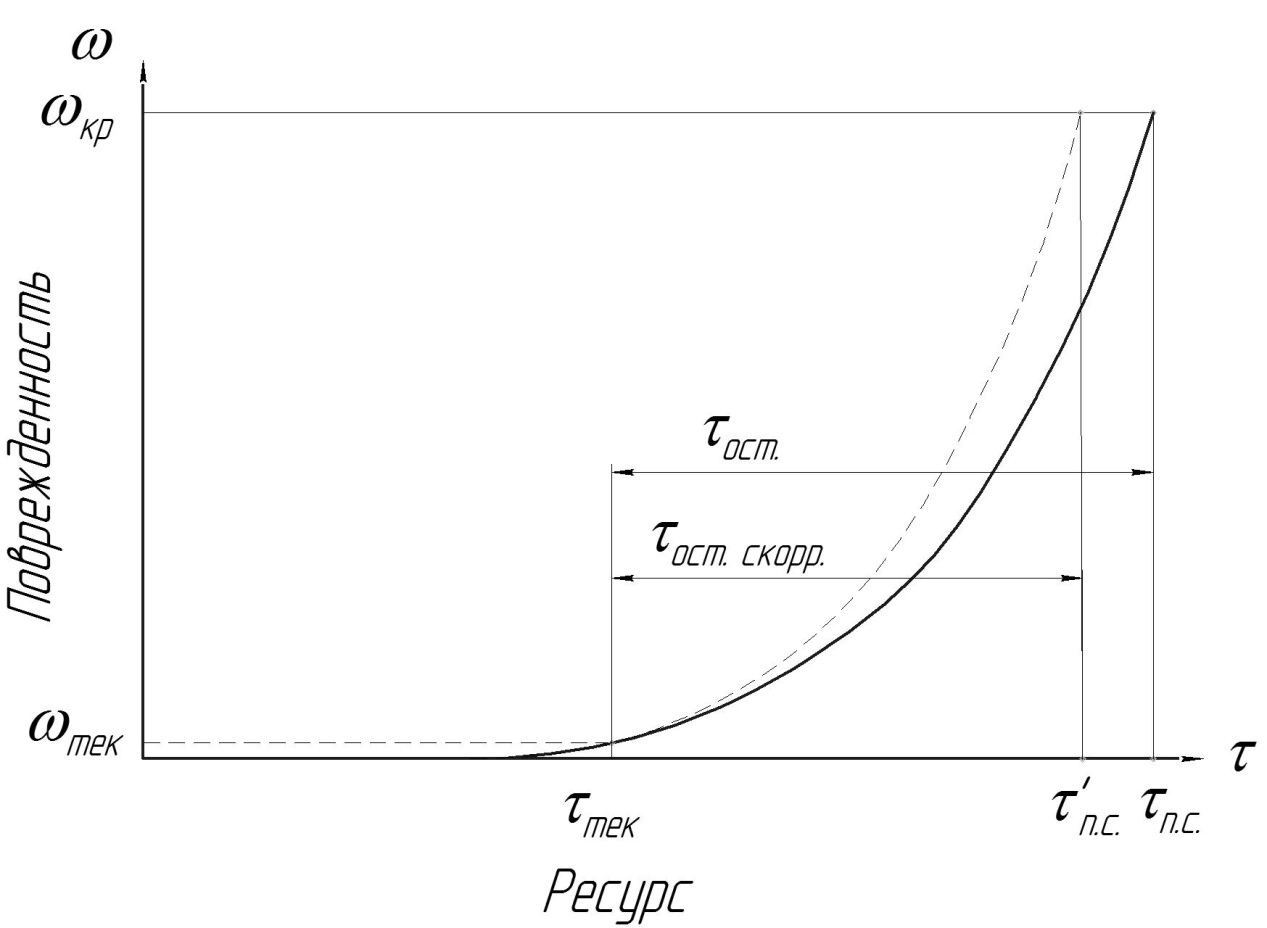 12
Комплексный критерий предельного состояния длительно работающего оборудования
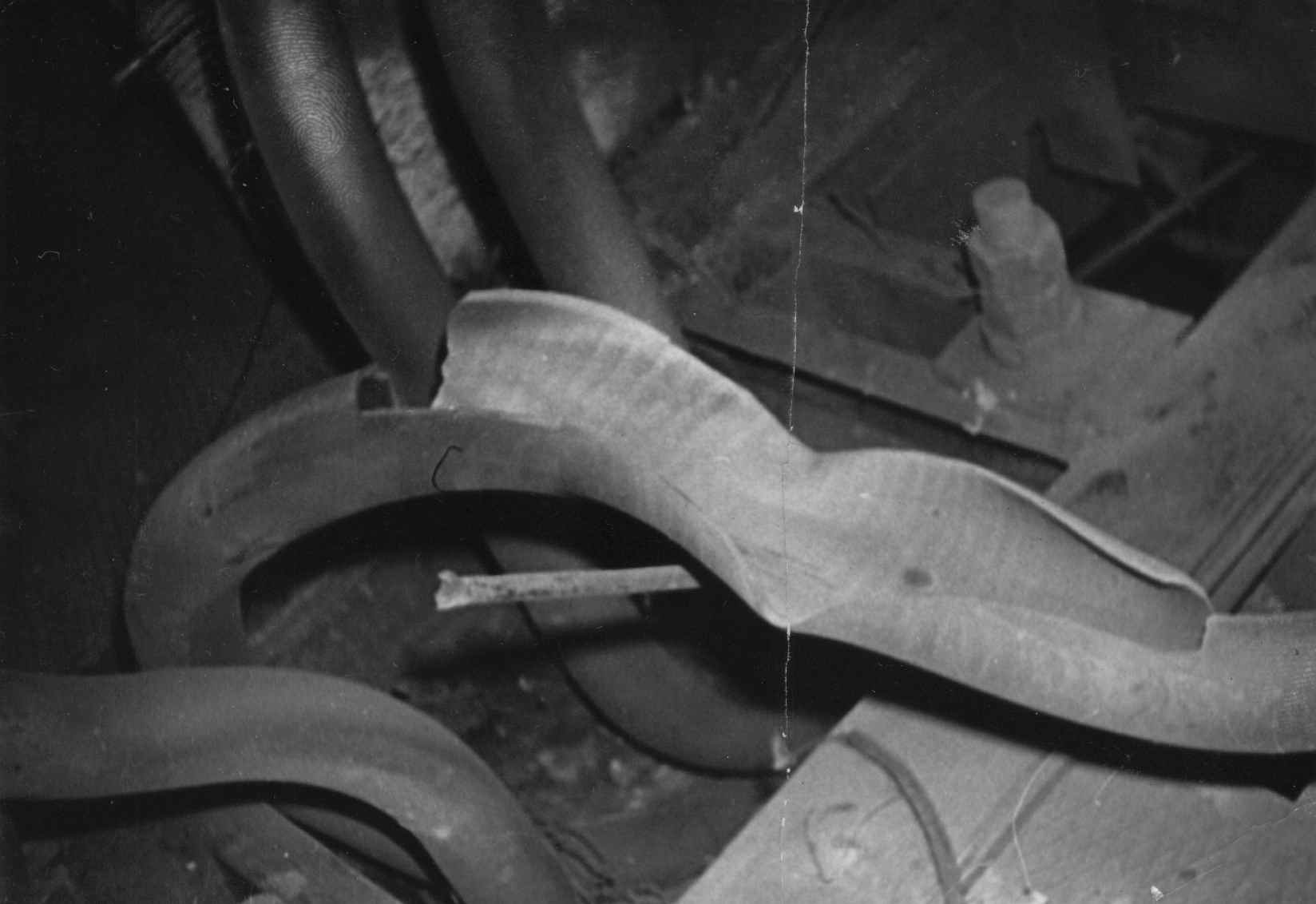 13
Критерий оценки ресурса сварных соединений
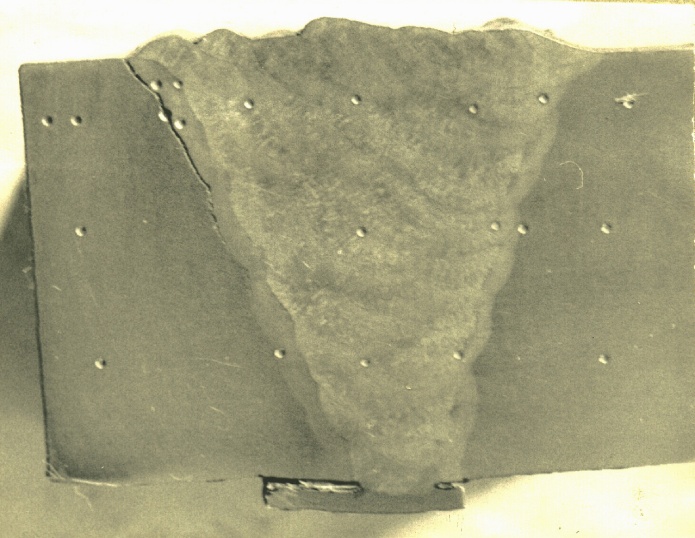 14
Критерий оценки ресурса основного и наплавленного металла барабанов котлов высокого давления
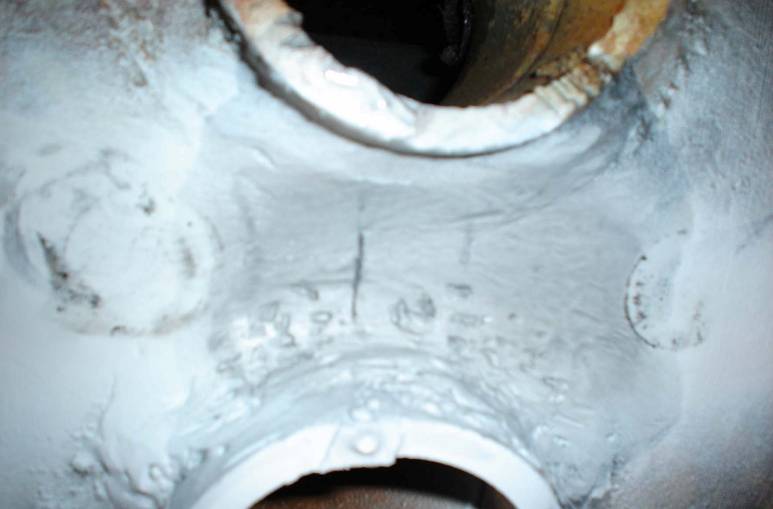 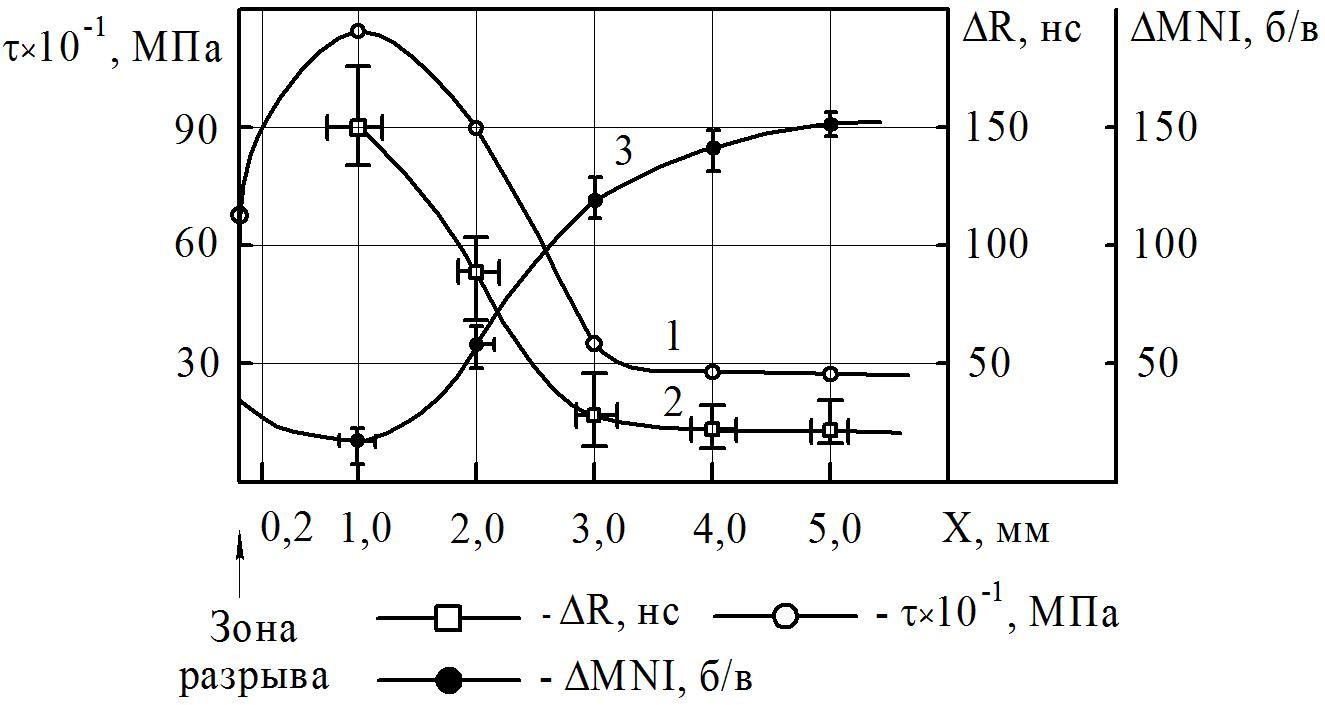 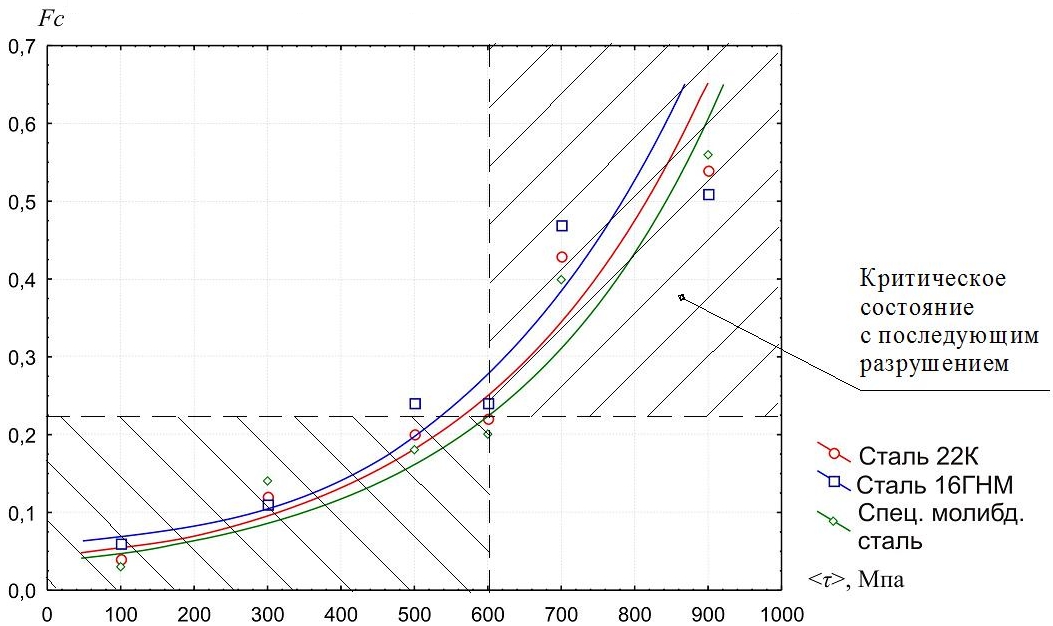 Изменение среднего значения локальных внутренних напряжений (τ) (кривая 1), времени задержки ПАВ (ΔR) (кривая 2) и интенсивности МШ (ΔMNI) (кривая 3) при перемещении по образцу от зоны разрушения к основному металлу (образец длительно работающего металла)
15
Спасибо за внимание!
16